Confidence Intervals for Metrics and Subjective Tests
Margaret H. Pinsonmpinson@ntia.gov
Questions
When is a metric’s performance good enough?
When does a metric’s performance rise to that of subjective testing? 
How do we explain a metric’s precision to naive users?
9/10/2020
2
Decisions
9/10/2020
3
Subjective Data
Ratings from 60 subjective tests
 ITU-R Rec. BT.500, ITU-T Rec. P.913, and ITU-T P.800
2,331 subjects
17,665 media files
433,398 subject ratings
Media
2,592 images (15%)
7,959 speech samples (45%)
6,445 silent videos (36%)
669 audiovisual files (4%) 
90 lab-to-lab comparisons
5-level ACR
ACR-HR, DSCQS, 100-level ACR, etc.
9/10/2020
4
Strategy
Student’s t-test
Confidence interval (CI)
Ratings
confusion matrix
Ratings vs Ratings 2 Labs
Student’s t-test
Student’s t-testCI + error rates
Error rates
Confidence intervalEquivalent to subjective test
MOS vs Metric
confusion matrix
9/10/2020
5
5-level ACR Confidence Interval
24 subjects = 0.5 MOS, 15 subjects = 0.7 MOS, 9 subjects = 1.1 MOS, 6 subjects = 1.5 MOS
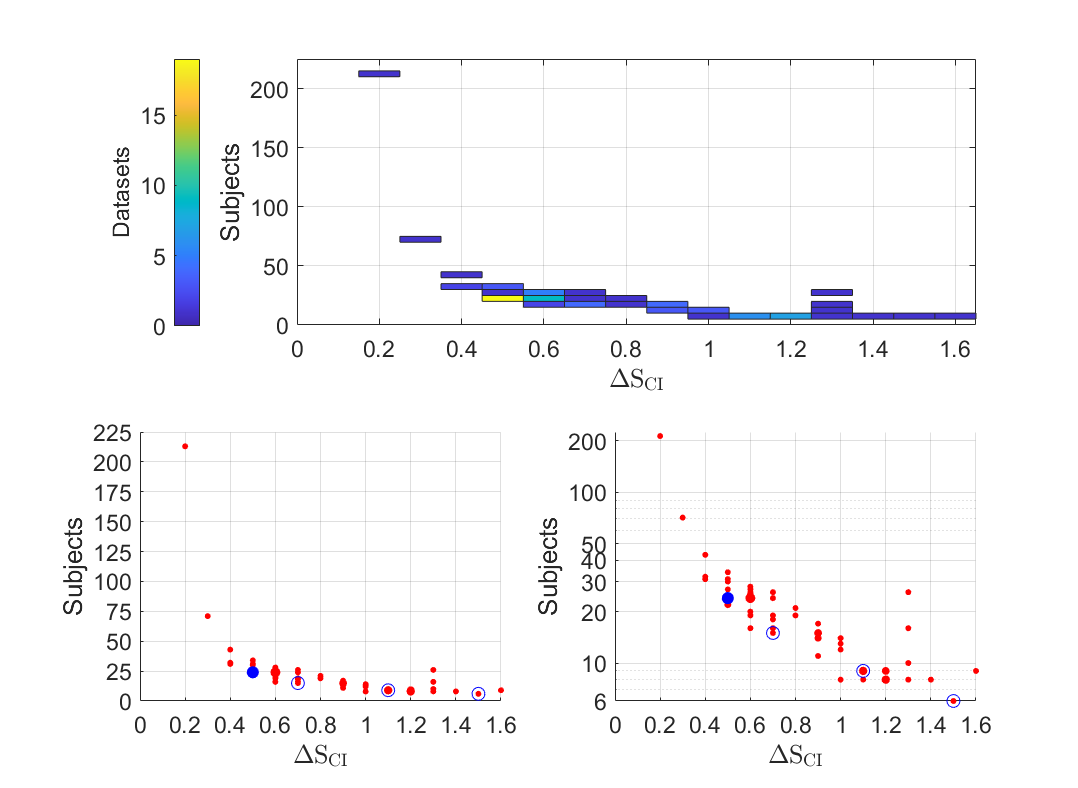 9/10/2020
6
Strategy
Student’s t-test
Confidence interval (CI)
Ratings
confusion matrix
Ratings vs Ratings 2 Labs
Student’s t-test
Student’s t-testCI + error rates
Error rates
Confidence intervalEquivalent to subjective test
MOS vs Metric
confusion matrix
9/10/2020
7
Confusion Matrices
9/10/2020
8
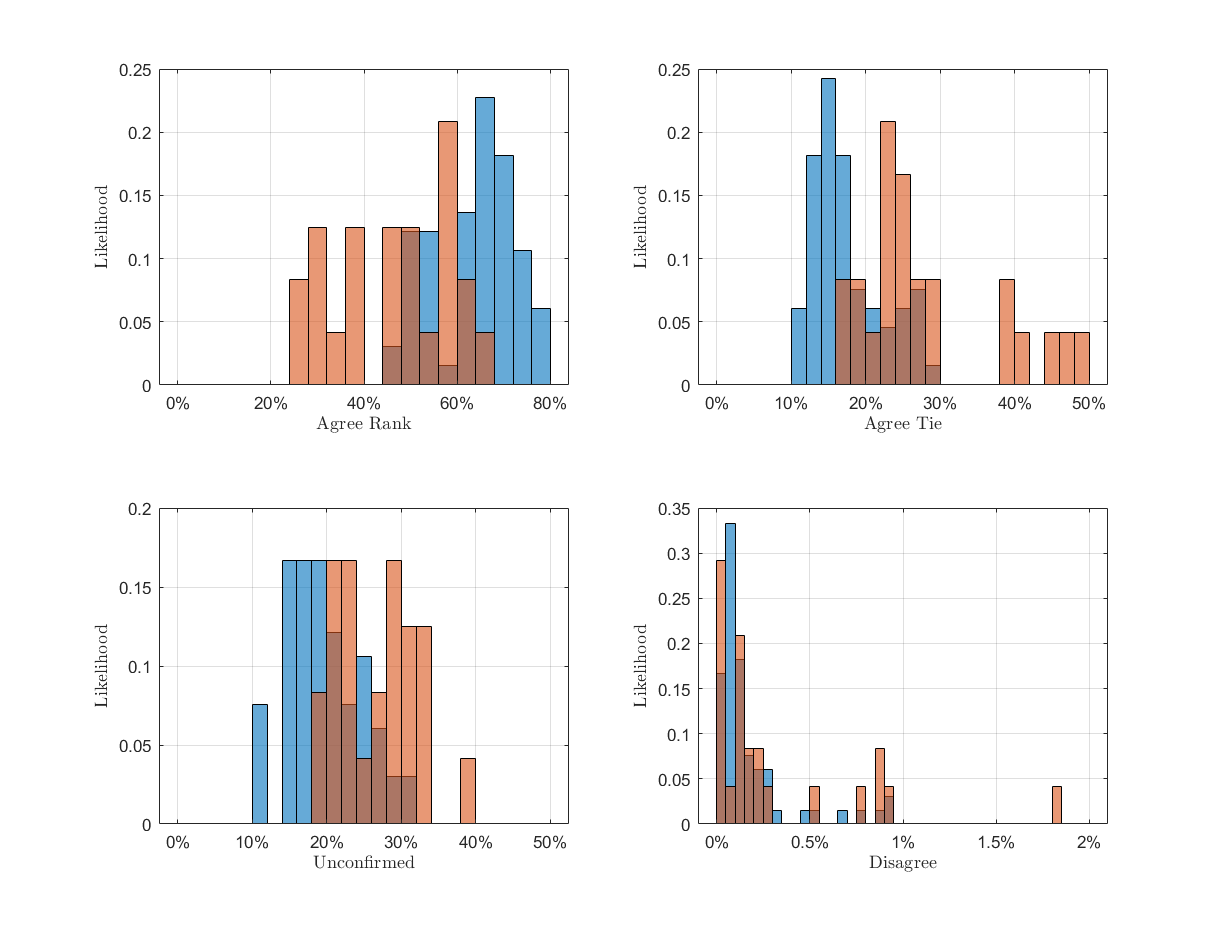 Lab to Lab
Blue = 66 well-designed tests
Tan = 24 narrow quality test
Dark brown = overlap
9/10/2020
9
Gain Independence from Range of Quality
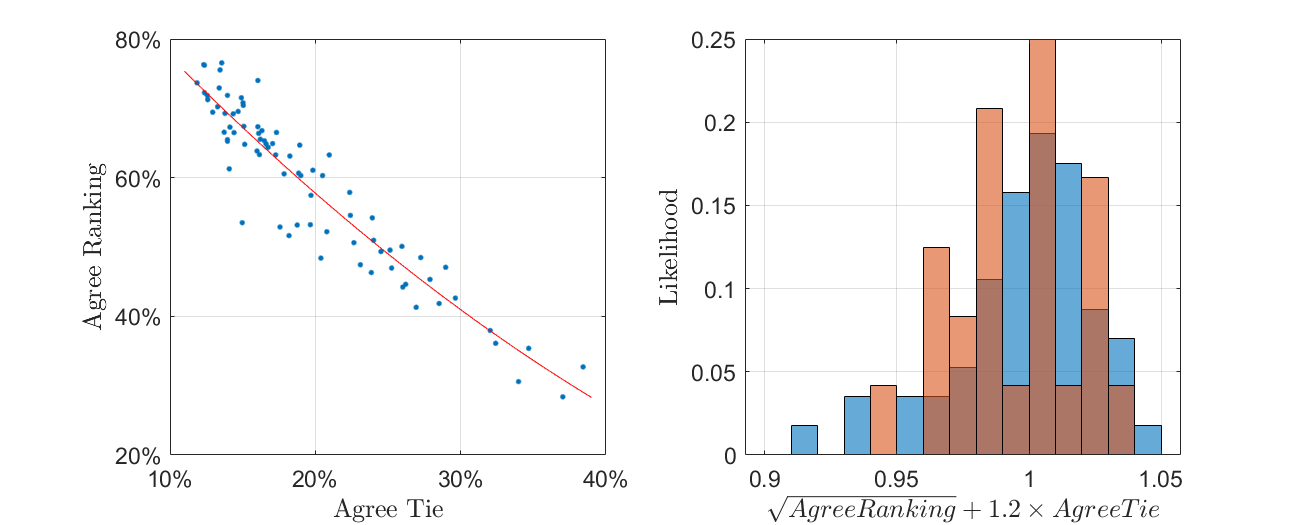 9/10/2020
10
Lab-to-lab Conclusions
disagree is ≤ 1% and typically  ≈0.17%
unconfirmed is ≤ 31% and typically ≈20%
concur ranges from 0.91 to 1.05
disagree and concur are minimally influenced by the range of quality in the dataset
9/10/2020
11
Confusion Matrices
9/10/2020
12
Ad-hoc Evaluations and Pilot Tests
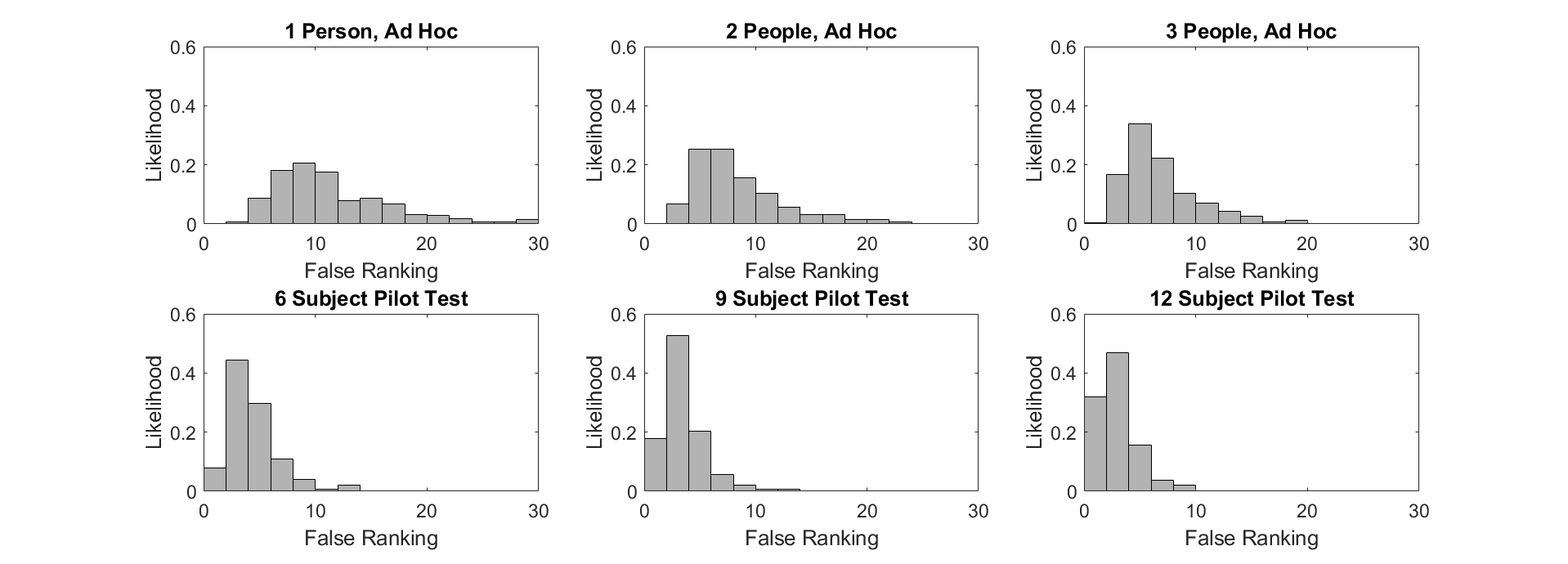 9/10/2020
13
Ad-hoc Evaluations and Pilot Tests
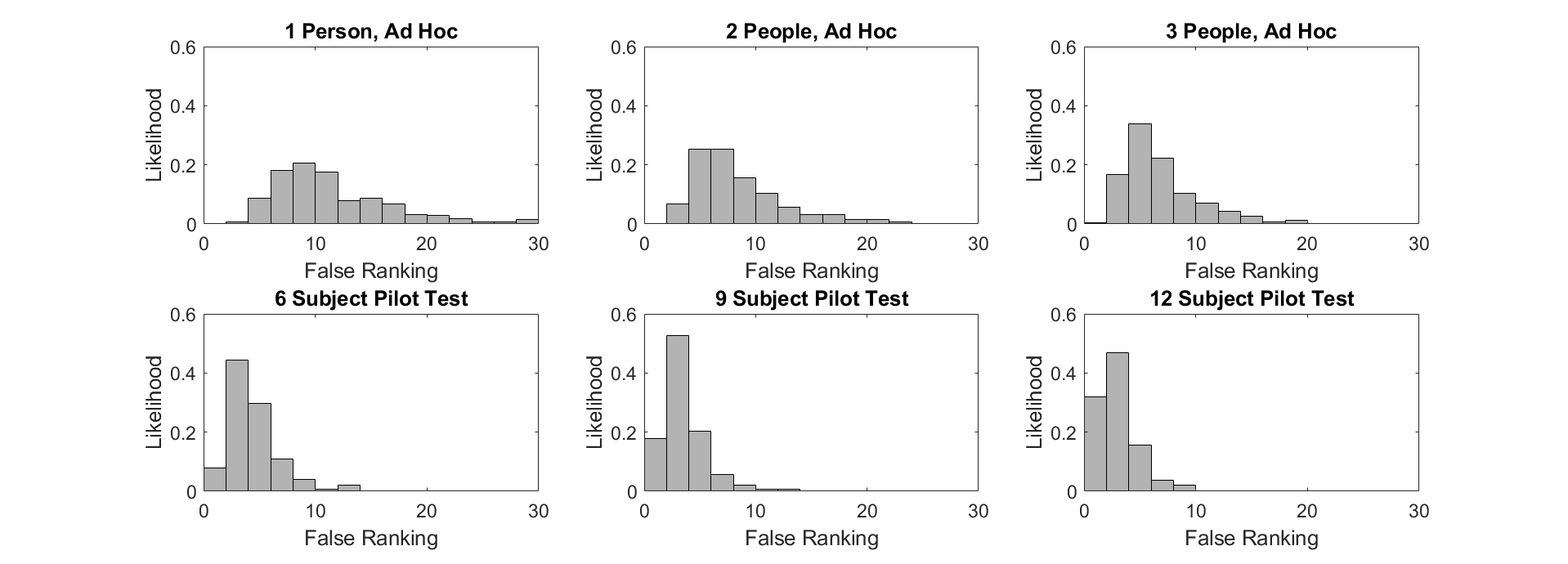 9/10/2020
14
Strategy
Student’s t-test
Confidence interval (CI)
Ratings
confusion matrix
Ratings vs Ratings 2 Labs
Student’s t-test
Student’s t-testCI + error rates
Error rates
Confidence intervalEquivalent to subjective test
MOS vs Metric
confusion matrix
9/10/2020
15
Confusion Matrices
9/10/2020
16
Confidence Intervals for Metrics
Compare conclusions
Avoid bias
0.5 CI for 24 subjects, 5-level ACR
Not Student’s t-test 
Error rates similar to subjective test
CIs used to make decisions
Metric rates ≈ subjective tests rates
Ideal CI 		ΔM where (false ranking ≤ 1%) and (false distinction ≤ 10%) 
Practical CI 	ΔM where (false ranking + false distinction) ≤ 16.5%
9/10/2020
17
Metric Equivalent to Subjective Test?
Use ideal CI or practical CI to make decisions
Limits % false ranking and % false distinction
concur ≥ 0.91
Limits % correct ranking and % correct tie
Ignore false tie
Inoffensive error
No defensible limit
Error rates and correct decisions similar to subjective test
CIs used to make decisions
9/10/2020
18
Confusion Matrices
9/10/2020
19
Equating a Metric to a Number of People
9/10/2020
20
Statistical Method
Confidence intervals for subjective tests
Ideal CI ≈ 24 subjects
Practical CI ≈ 15 subjects 
Equivalence to subjective testing  
CIs used for decision making
Equate metric to a number of people
Otherwise

% false ranking = new statistic for training & evaluating metrics
Need
MOS: well-designed test, 5-level ACR method
9/10/2020
21
More Information
Code 
ci_calc.m, ci_calc.py
NRMetricFramework repository
https://github.com/NTIA/NRMetricFramework 
Technical Report
Margaret Pinson, “Confidence intervals for subjective tests and objective metrics that assess image, video, speech, or audiovisual quality,” TR-21-550
https://www.its.bldrdoc.gov/publications/details.aspx?pub=3253
9/10/2020
22